স্বাগতম
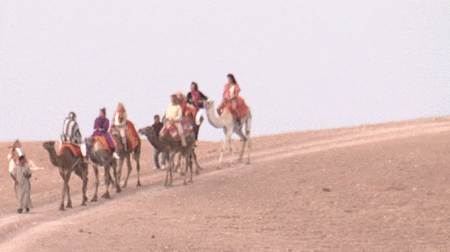 শিক্ষক পরিচিতি
মোঃ সাখাওয়াত হোসেন
	(বি এ অনার্স (১০ম স্থান),এম এ, জগন্নাথ বিশ্ববিদ্যালয়)
	প্রভাষক
	ইসলামের ইতিহাস ও সংস্কৃতি বিভাগ,
	আগানগর ডিগ্রি কলেজ,
	বরুড়া, কুমিল্লা। 
	মোবাইলঃ ০১৯১৩৭৫৬৮৬৬
Email: shakhawat661983@gmail.com
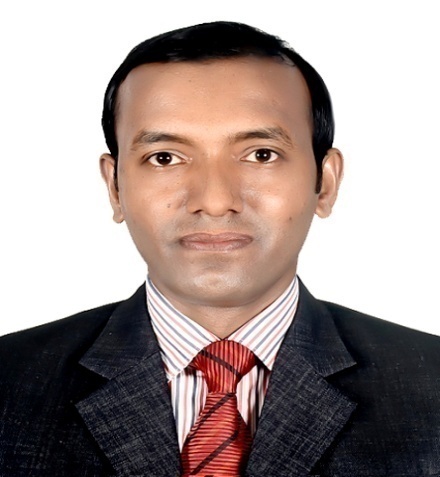 পাঠ পরিচিতি
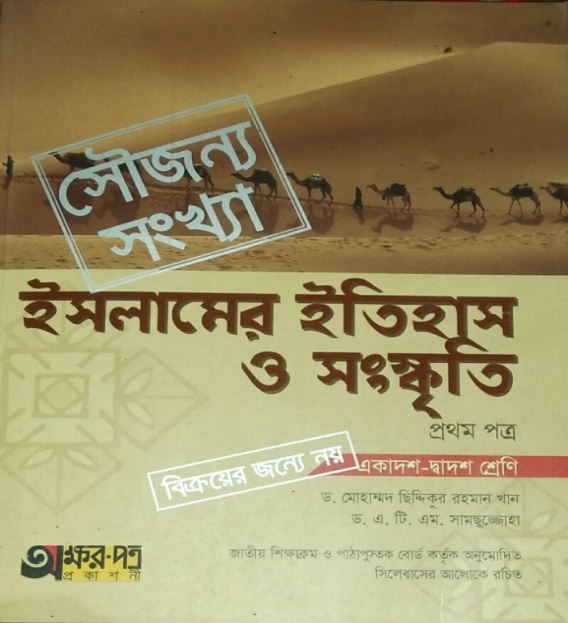 শ্রেণিঃ একাদশ
	বিষয়ঃ ইসলামের ইতিহাস ও সংস্কৃতি ১ম পত্র
	অধ্যায়ঃ দ্বিতীয়
	তারিখঃ 2৮/০৫/২০২০
	সময়ঃ ১ ঘন্টা।
	শিক্ষার্থীর সংখ্যাঃ ১৫০ জন।
ছবি দেখে আমরা কি বোঝতে পারছি ?
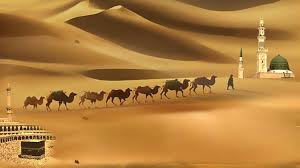 মক্কা থেকে মদিনায় গমনের দৃশ্য
এসো আমরা কিছু ছবি দেখি--
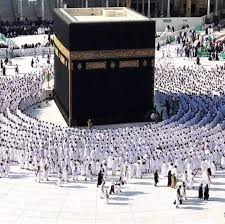 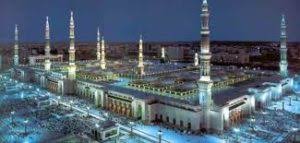 কাবা শরিফ (মক্কায়)
মদিনা মসজিদ (মদিনায়)
এসো আমরা একটি ভিডিও দেখি---
এসো আমরা একটি  মানচিত্র  দেখি এবং মক্কা ও মদিনায় ক্লিক করি।
Mecca
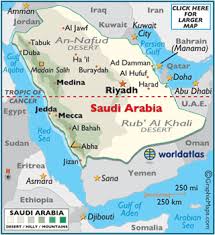 Medina
আজকের  পাঠ শিরোনাম---
হযরত মুহাম্মদ (স) এর মদিনায় হিজরতের কারণ
শিখন ফল---
এই পাঠ শেষে শিক্ষার্থীরা--- 
		১। হিজরত শব্দের অর্থ বলতে পারবে।
		২। হিজরত  কি ব্যাখ্যা করতে পারবে।
		৩। হিজরতের কারণ বর্ণনা করতে পারবে।
		৪। হিজরতের ঘটনা বর্ণনা করতে পারবে।
হিজরত বলতে কী বোঝায়?
উত্তরঃ- 'হিজরত' আরবি শব্দ। আরবি 'হিযরা' শব্দ থেকে 'হিজরত' শব্দটির উৎপত্তি।  হিযরা শব্দের অর্থ সম্পর্কোচ্ছেদ করা, দল বর্জন করা, প্রস্থান বা গমন করা ইত্যাদি।
অর্থাৎ দেশত্যাগ বা একস্থান থেকে অন্যস্থানে যাওয়া বোঝাতে হিযরা শব্দটি ব্যবহৃত হতে পারে।
ইসলামের পরিভাষায় আল্লাহর আদেশে মহানবির (স)  হযরত আবু বকর (রা) কে সঙ্গে নিয়ে ৬২২ খ্রিস্টাব্দে জন্মভূমি মক্কা থেকে মদিনায় গমনকে হিজরত বলা হয়।
হিজরত কে করেছেন?
হযরত মুহাম্মদ (স)
কোথায় হিজরত করেছেন?
মদিনায়
কোথায় থেকে কোথায় হিজরত করেছেন?
মক্কা থেকে মদিনায়
কত খ্রিস্টাব্দে হিজরত করেন?
৬২২ খ্রিস্টাব্দে
হযরত মুহাম্মদ (স) এর মদিনায় হিজরতের কারণঃ-
1। মক্কাবাসীর অমানবিক নির্যাতনঃ- মক্কার অভিজাত গোত্র কুরাইশরা মনে করত, ইসলামের প্রভাব বৃদ্ধির সাথে সাথে তাদের প্রভাব কমে যাবে। তাই তারা মহানবি (স) কে নিজেদের স্বার্থের প্রতিবন্ধক মনে করে তাঁর ওপর অমানবিক নির্যাতন চালায়। বাধ্য হয়ে তিনি মক্কা থেকে মদিনায় হিজরত করেন।

২। মনস্তাত্ত্বিক কারণঃ- পৃথিবীর ইতিহাসে দেখা যায়, কোনো নবি বা সংস্কারক মনীষী তার স্বদেশবাসী কর্তৃক সম্মানিত হননি। মহানবি (স) এর ক্ষেত্রেও এর ব্যতিক্রম হয়নি। তিনিও মক্কায় সম্মানিত না হয়ে নির্যাতন ও অত্যাচার ভোগ করেন। কিন্তু মদিনাবাসী মহানবি (স) কে নবি হিসেবে সম্মান দিয়ে মদিনায় আমন্ত্রণ জানায়।
৩। পরিবেশগত কারণঃ- অনুর্বর ও পর্বতময় মক্কার অধিবাসীরা শুষ্ক জলবায়ু ও উষ্ণ আবহাওয়ার জন্য রুক্ষ ও বদমেজাজি ছিল। অপরদিকে শস্যশ্যামল ও সুশীতল আবহাওয়ার জন্য মদিনাবাসী অপেক্ষাকৃত শান্ত স্বভাবের, হিতাহিত জ্ঞানসম্পন্ন ও সরলমনা ছিল। তাই মদিনাবাসীগণ ভালো-মন্দ বুঝতে পেরে মহানবি (স) কে সহজেই গ্রহণ করে সেখানে যাওয়ার জন্য আমন্ত্রণ জানায়।

৪। আল-আকাবার শপথঃ- ৬২১ খ্রিষ্টাব্দে মদিনার আওস ও খাযরাজ গোত্রের ১২ জন লোক মক্কায় এসে ইসলাম গ্রহণ করেন। পরের বছর কয়েকজন মহিলাসহ ৭৫জন মদিনাবাসী ইসলাম গ্রহণ করেন। তারা আকাবা পাহাড়ের পাদদেশে  রাসূল (স) এর হাতে বায়াত গ্রহণ করে তাঁকে মদিনায় হিজরত করার আহবান জানান। এতেও মহানবি (স) হিজরত করতে উদ্বুদ্ধ হন।
৫। মদিনার ধর্মীয় অবস্থাঃ- তখন মদিনায় বিদ্যমান পৌত্তলিকতা, জড়বাদ, খ্রিষ্টানদের ত্রিত্ববাদ কোনোটি অধিকাংশ মদিনাবাসী পছন্দ ছিল না। এ কারণে মদিনাবাসী রাসূল (স) এর প্রচারিত ধর্ম ও জীবনাদর্শ উত্তম মনে করে তাঁকে আমন্ত্রণ জানায়।
৬। আত্মীয়তার সম্পর্কঃ- মহানবি (স) এর পিতা আব্দুল্লাহ এবং পূর্বপুরুষ হাশিম মদিনায় বিয়ে করেছিলেন। কাজেই মদিনাবাসীর সাথে আত্মীয়তার সম্পর্ক মহানবি (স) কে সেখানে হিজরতের অনুপ্রেরণা দেয়। মদিনার অনেক বাসিন্দাও তাঁকে সাহায্যের আশ্বাস দেয়।   
৭। মদিনার ইহুদি ও খ্রিস্টানদের আমন্ত্রণঃ- তাওরাত ও বাইবেলের মাধ্যমে মদিনার ইহুদি ও খ্রিস্টানগণ মক্কায় একজন নবির আগমন সম্পর্কে অবগত ছিল। মহানবি (স) এর সাথে এসব ধর্মগ্রন্থের নবির বর্ণনার মিল খুঁজে পেয়ে তারা তাঁকে মদিনায় হিজরতের আমন্ত্রণ জানায়।
৮। মধ্যস্থতার জন্য আমন্ত্রণঃ- হিজরতের প্রাক্কালে মদিনার আওস ও খাযরাজ গোত্রের মধ্যে রক্তক্ষয়ী বুয়াস যুদ্ধ চলছিল। এ যুদ্ধ বন্ধের জন্য একজন মধ্যস্থাকারীর প্রয়োজন ছিল। শান্তির পক্ষে মুহাম্মদ (স) এর বরাবরের তৎপরতার কথা জানা থাকায় ওই গোত্রের লোকজন সমঝোতা করার জন্য মহানবি (স) কে মদিনায় আমন্ত্রণ জানায়।

৯। মুসাবের অনুকূল রিপোর্টঃ- মদিনাবাসীর আগ্রহ দেখে মহানবি (স) তাঁর বিশ্বস্ত সাহাবা মুসাবকে হিজরতের এক বছর আগে সেখানে ধর্ম প্রচারের জন্য পাঠিয়েছিলেন। মুসাব মদিনায় ইসলাম প্রচারের অনুকূল পরিবেশ রয়েছে বলে মহানবি (স) কে জানালে তিনি সেখানে হিজরত করতে আগ্রহী হন।
১০। মহানবি (স) কে হত্যার পরিকল্পনাঃ- কুরাশইদের বাধা সত্ত্বেও মক্কায় ইসলাম দিন দিন প্রসার লাভ করলে তারা মহানবি (স) কে হত্যার পরিকল্পনা করে। কুরাশইরা তাদের নেতা আবু জেহেলের প্রস্তাব অনুযায়ী বিভিন্ন গোত্রের যুবকদের নিয়ে একটি হত্যাকারী দল গঠন করে, যাতে কোনো একজন ব্যক্তির ওপর এ হত্যার দোষ না পড়ে। মহানবি (স) তাদের এ পরিকল্পনা জানতে পেরেছিলেন। এটা তাঁর হিজরতের অন্যতম কারণ।

১১। আল্লাহর প্রত্যাদেশ লাভঃ- এরূপ পরিস্থিতিতে আল্লাহ তায়ালা ওহির মাধ্যমে মহানবি (স) কে মক্কা ছেড়ে মদিনায় হিজরত করার নির্দেশ দেন। এর পরিপ্রেক্ষিতে শেষ পর্যন্ত তিনি মদিনায় হিজরত করেন।
হিজরতের ঘটনা
মহানবি (স) কুরাইশদের হাত থেকে ইসলাম, মুসলমান ও নিজেকে রক্ষার জন্য আল্লাহ কর্তৃক প্রত্যাদেশ লাভের পর মদিনায় হিজরতের চূড়ান্ত সিদ্ধান্ত গ্রহণ করেন। এ অবস্থায় কুরাইশগণ তাঁকে হত্যা করতে এলে ৬২২ খ্রিস্টাব্দের ২৪ শে সেপ্টেম্বর হযরত আলী (রা) কে নিজ বিছানায় শায়িত রেখে হযরত আবু বকর (রা) কে সঙ্গে নিয়ে মদিনার উদ্দেশে মক্কা ত্যাগ করেন, যা হিজরত নাম পরিচিত। হত্যাকারী দল এসে হযরতকে না পেয়ে মহানবি (স) এর পেছনে ছোটে। পথে সাওর গুহায় তিন দিন লুকিয়ে থেকে আবার দুটি দ্রুতগামী উটে চড়ে মদিনার উদ্দেশে যাত্রা শুরু করে তিন মাইল দূরে 'কুবায়' এসে উপস্থিত হন। এখানে তিন দিন অবস্থান করে কুবাবাসীদের মধ্যে ইসলাম প্রচার করেন এবং এখানে একটি মসজিদ নির্মাণ করেন। কুবা থেকে রওনা দিয়ে মহানবি (স) রানুনা নামক স্থানে জুমার নামাজ আদায় শেষে ১লা অক্টোবর মদিনায় পৌঁছেন। মহানবি (স) মদিনা পৌঁছালে মদিনাবাসী তাঁকে স্বাগত জানায়।
একক কাজ
হিজরত শব্দের অর্থ কী?
আনসার শব্দের অর্থ কী?
মুহাজির শব্দের অর্থ কী?
দলীয় কাজ
মূল্যায়ন
১। হিজরতের সময় হযরত মুহাম্মদ (স) এর সঙ্গী কে ছিলেন?
২। মহানবি (স) কত খ্রিস্টাব্দে মদিনায় হিজরত করেন?
৩। মদিনায় হিজরতকারীরা কী নামে পরিচিত?
৪। মহানবী (স) মদিনায় কী ধরণের রাষ্ট্র প্রতিষ্ঠা করলেন?
বাড়ীর কাজ
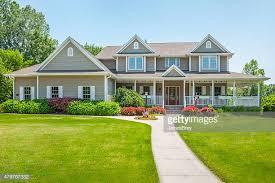 হিজরতকে হযরত মুহাম্মদ (স) এর জীবনের মোড় পরিবর্তনকারী ঘটনা বলা হয় কেন? লিখে নিয়ে আসবে।
সহায়ক গ্রন্থের নাম:
	ইসলামের ইতিহাস ও সংস্কৃতি  (১ম পত্র)
	ড. মোহাম্মদ ছিদ্দিকুর রহমান,
	ড. এটিএম সামছুজ্জোহা
সবাইকে ধন্যবাদ
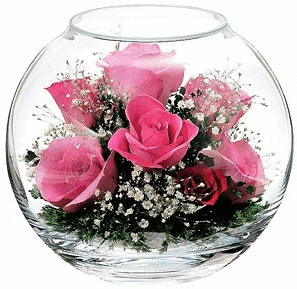